Викторина          «Хочу всё знать»
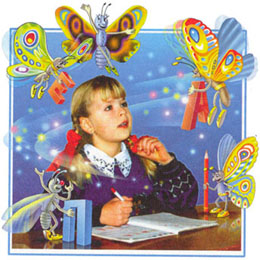 Разминка
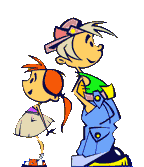 ВЫБЕРИТЕ ПТИЦУ, В НАЗВАНИИ КОТОРОЙ 2 СЛОГА
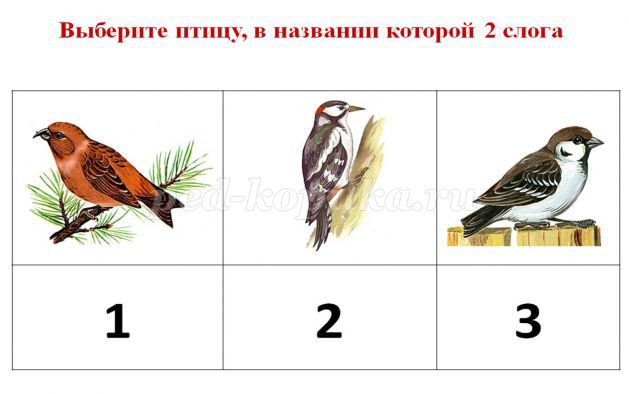 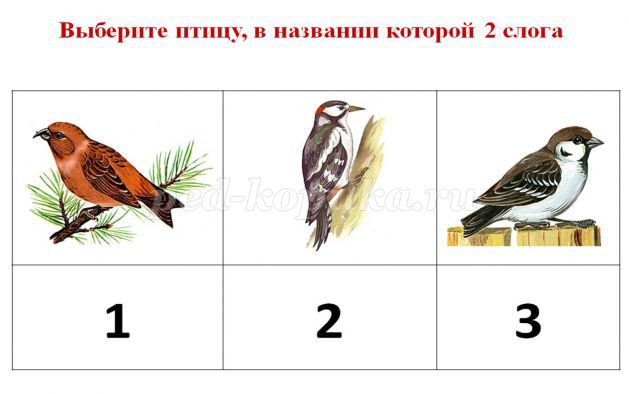 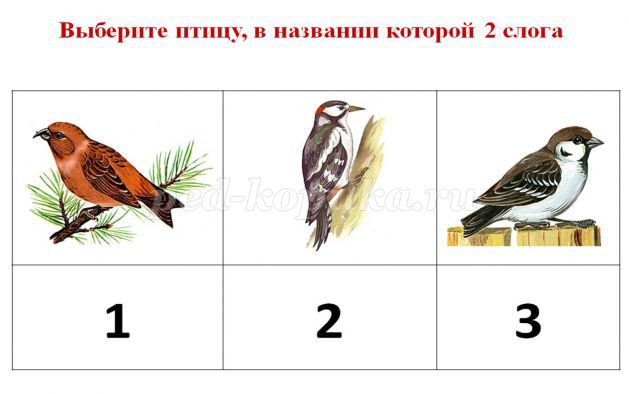 ВОРОБЕЙ
ДЯТЕЛ
КЛЕСТ
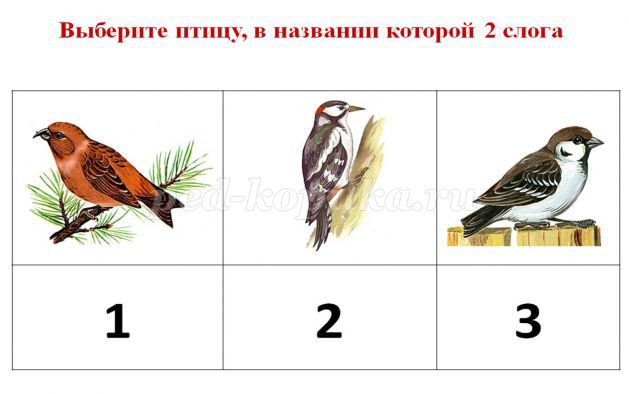 ДЯТЕЛ
ВЫБЕРИ ЖИВОТНОЕ, В НАЗВАНИИ КОТОРОГО 1 СЛОГ
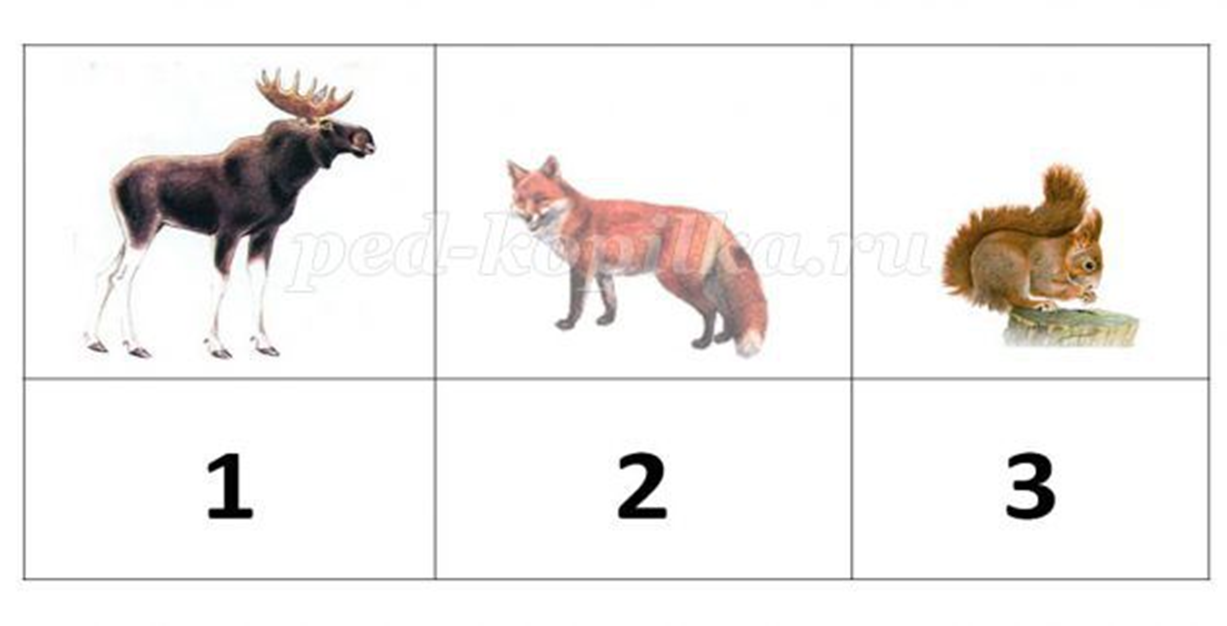 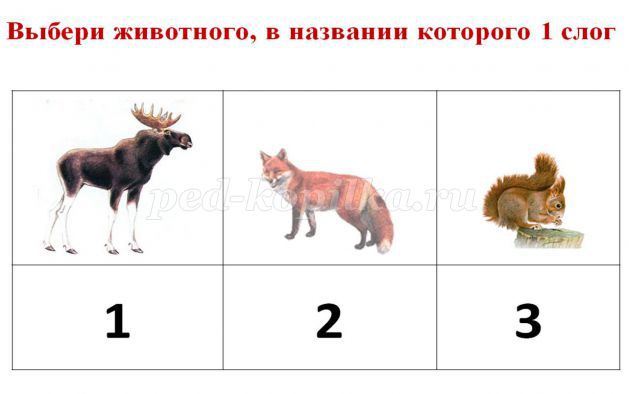 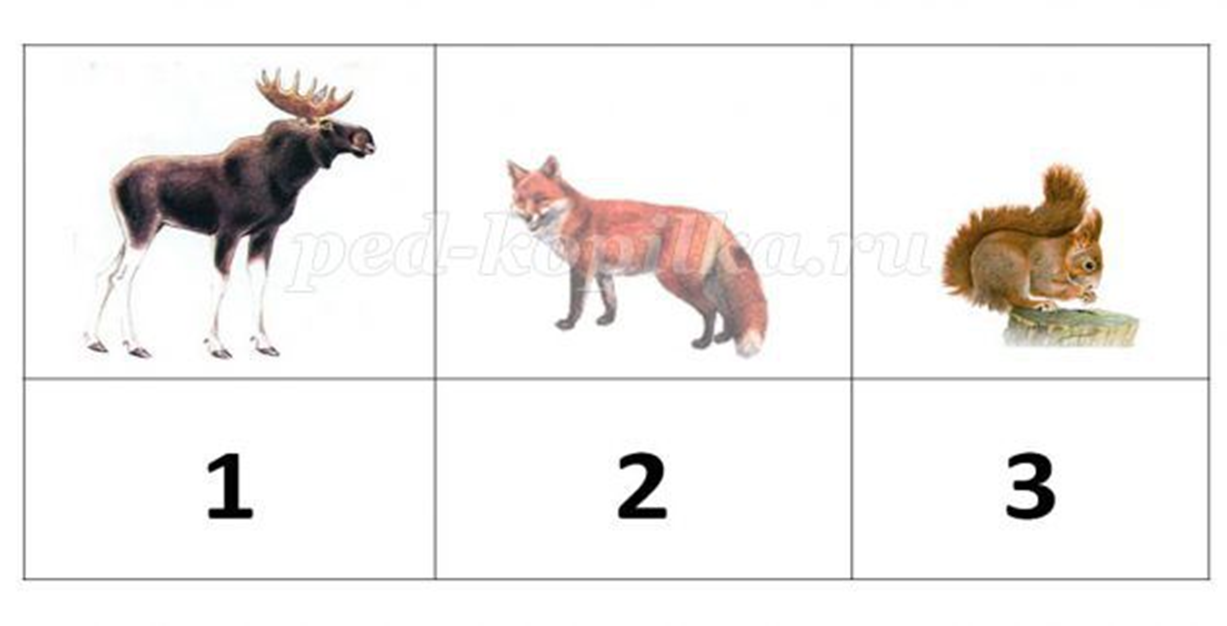 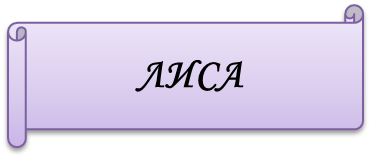 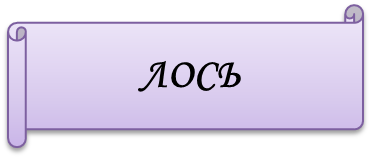 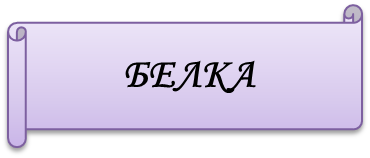 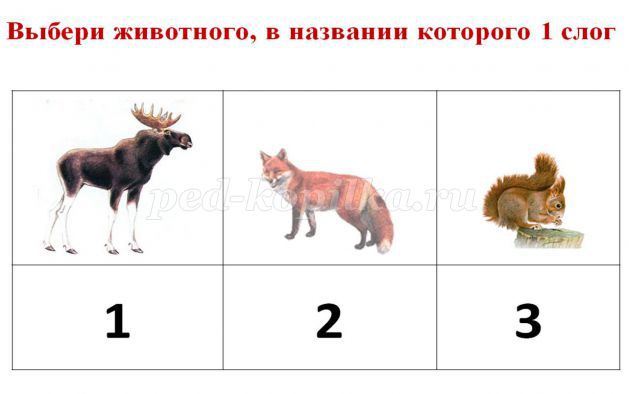 ЛОСЬ
КАКИМ ЦВЕТОМ МЫ ОБОЗНАЧАЕМ ГЛАСНЫЕ ЗВУКИ
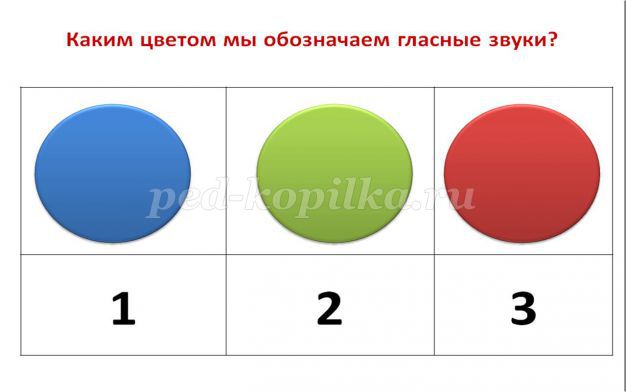 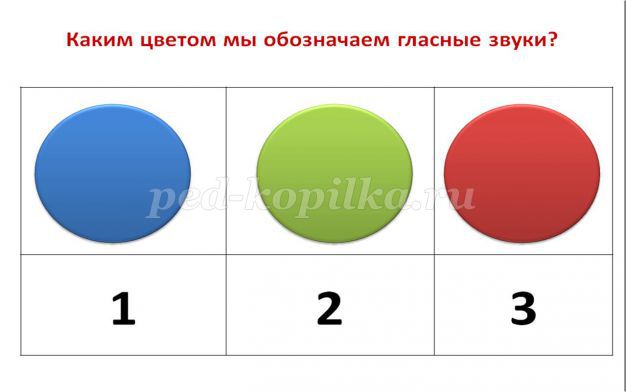 ВЫБЕРИ ЦВЕТОК, НАЗВАНИЕ КОТОРОГО ЗАКАНЧИВАЕТСЯ НА ГЛАСНЫЙ ЗВУК
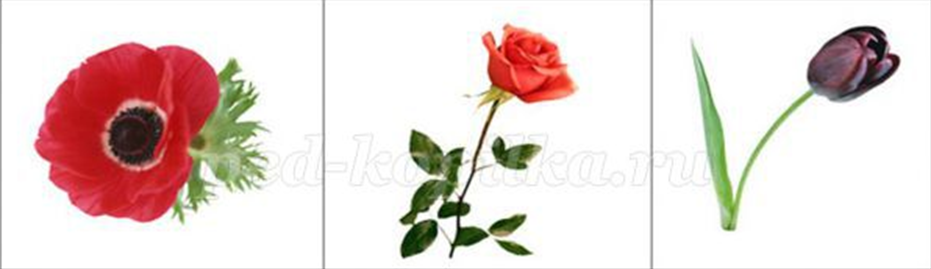 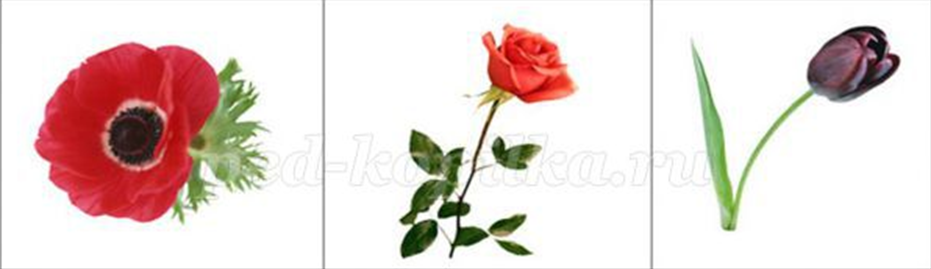 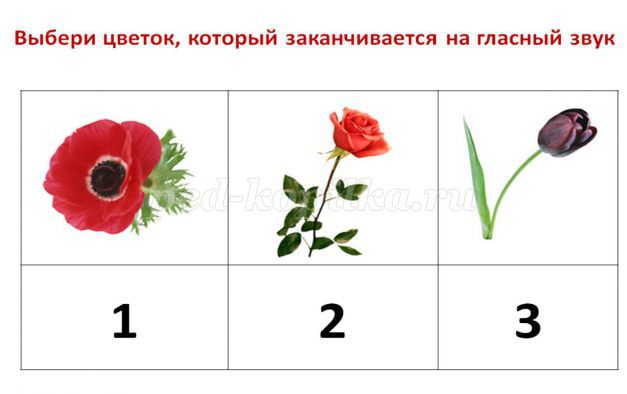 РОЗА
ТЮЛЬПАН
МАК
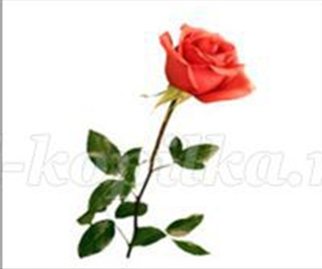 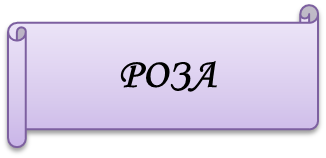 ВЫБЕРИ ЦВЕТОК, НАЗВАНИЕ КОТОРОГО ЗАКАНЧИВАЕТСЯ НА СОГЛПСНЫЙ ЗВУК
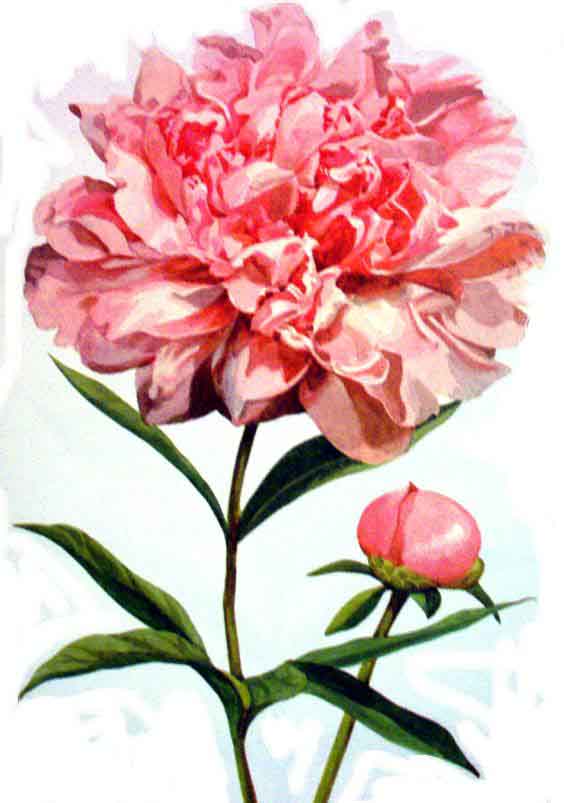 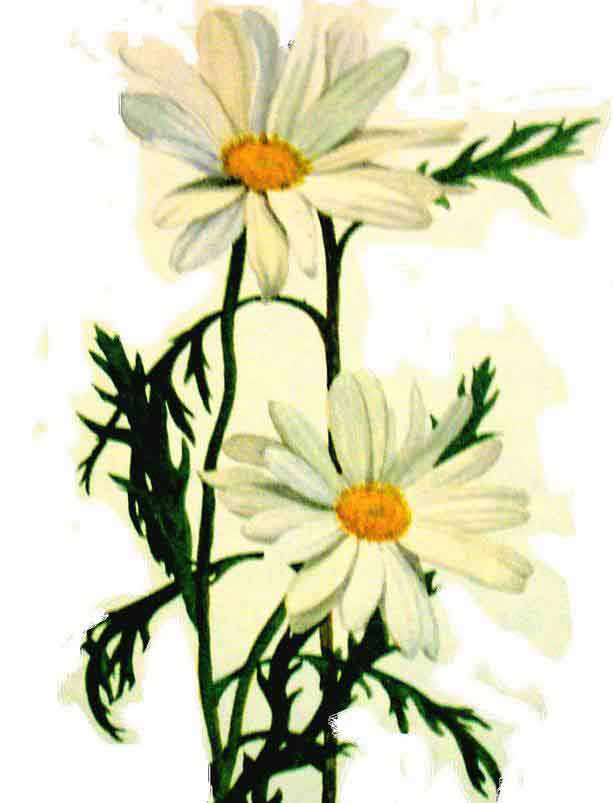 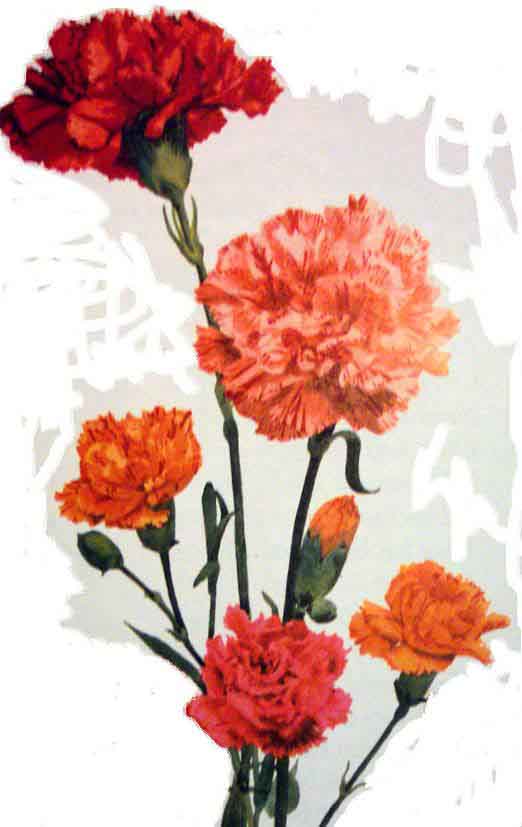 ПИОН
ГВОЗДИКА
РОМАШКА
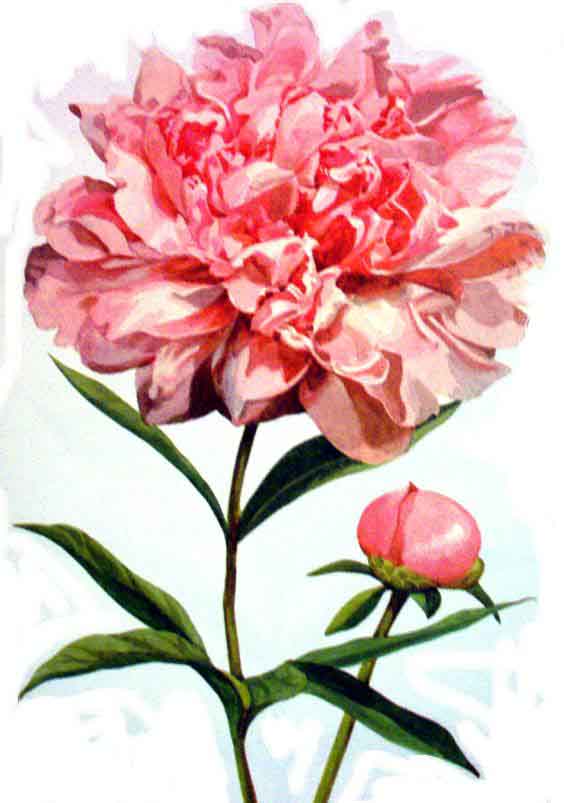 ПИОН
ПЕРЕМЕНКА
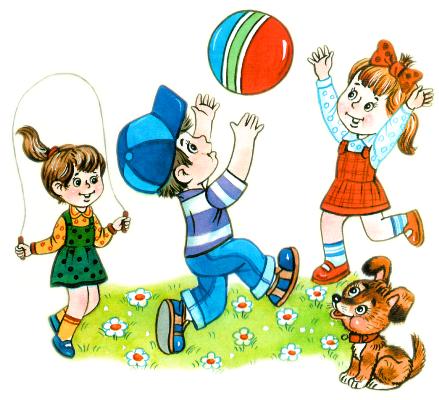 МОЗГОВОЙ ШТУРМ
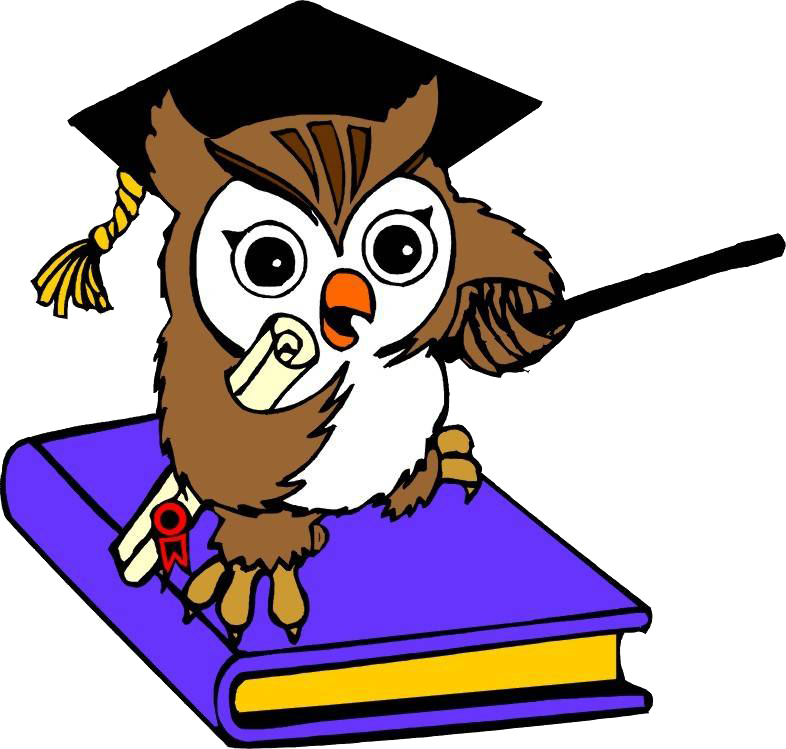 НАЙДИ ДВА ОДИНАКОВЫХ ОТВЕТА
7-1
5-3
5+5
8-4
2+2
8-4
2+2
4
4
ОТГАДАЙ ПОСЛОВИЦУ, ЗАПИСАВ ПЕРВУЮ БУКВУ КАРТИНКИ
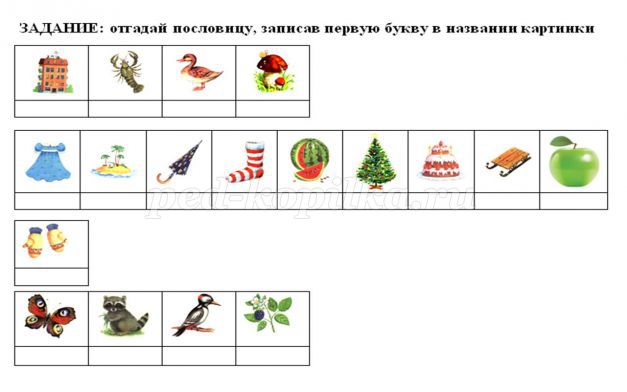 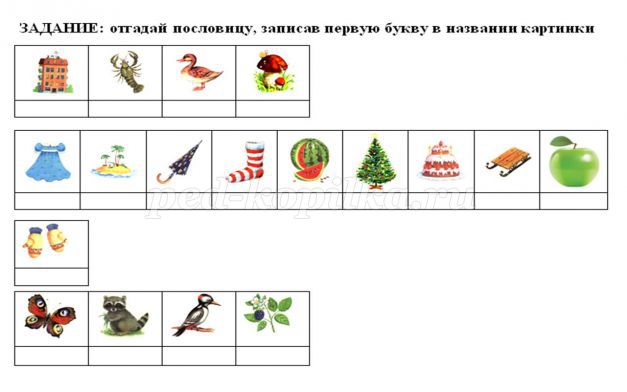 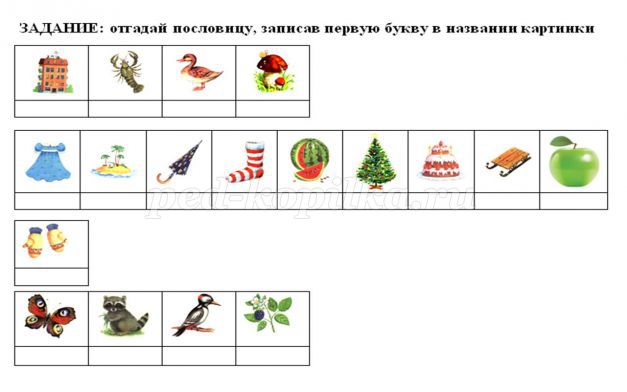 ДРУГ 
ПОЗНАЕТСЯ 
В 
БЕДЕ
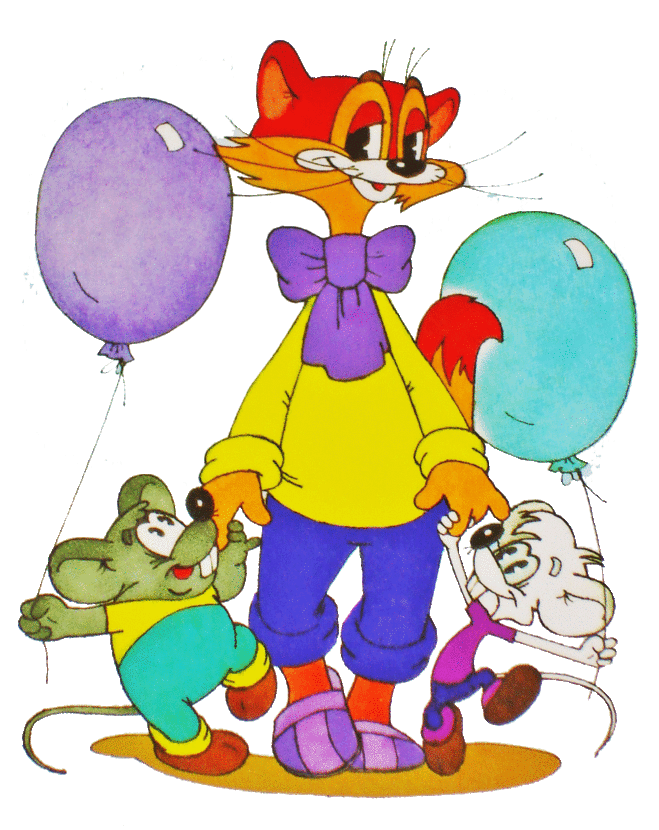